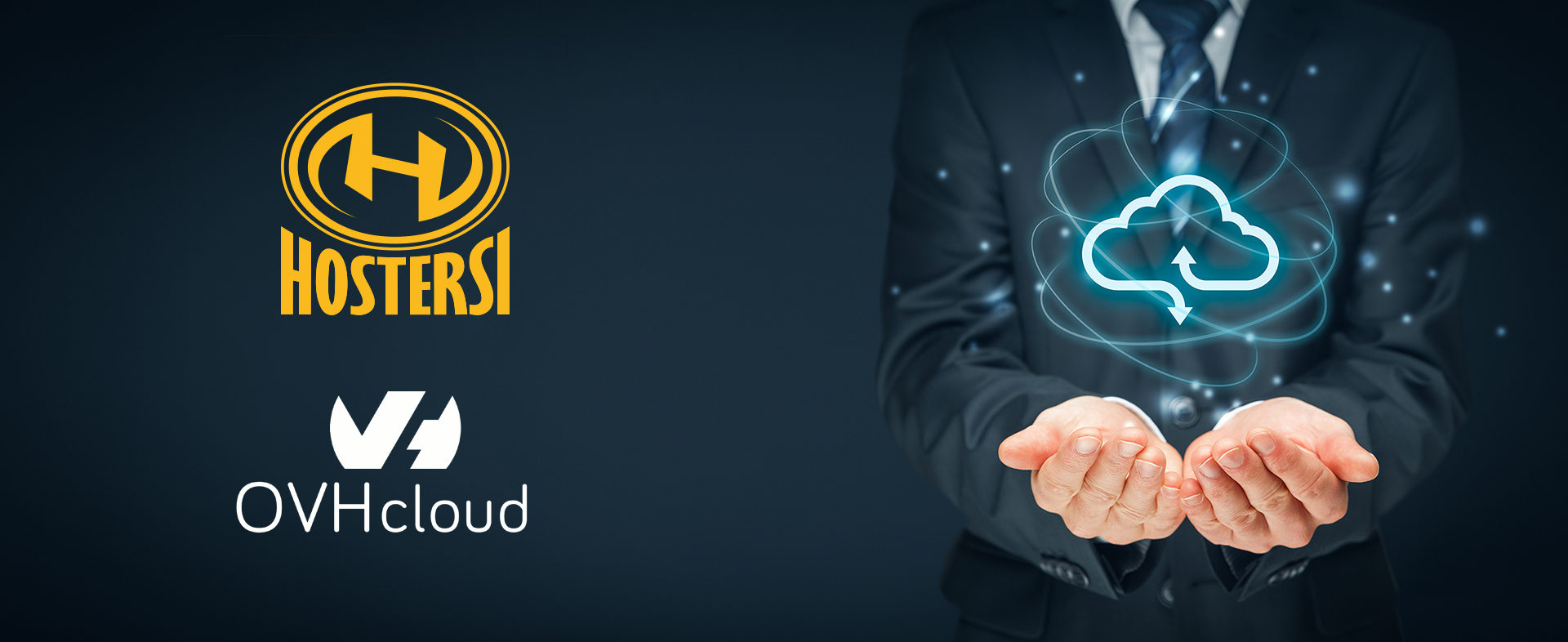 Historycznie czemu AWS? 

Bo nikogo innego nie było…
Infrastruktura hybrydowa pierwszym krokiem do adopcji chmury
Hubert Majchrzak (Hostersi) 
Robert Paszkiewicz (OVHcloud Polska)
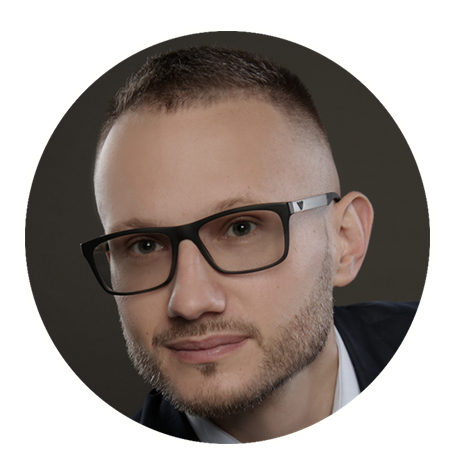 Hubert Majchrzak
 Od ponad 12 lat prowadzę i rozwijam projekty internetowe 
Od ponad 3 lat z Hostersami
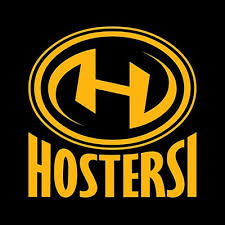 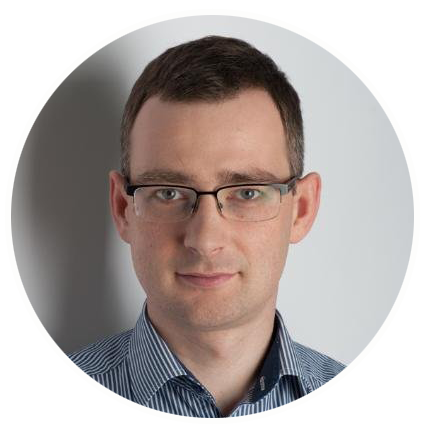 Robert Paszkiewicz
 
Od ponad 14 lat łączę świat biznesu i IT
Od ponad 4 lat rozwijam chmurę z europejskim OVHcloud
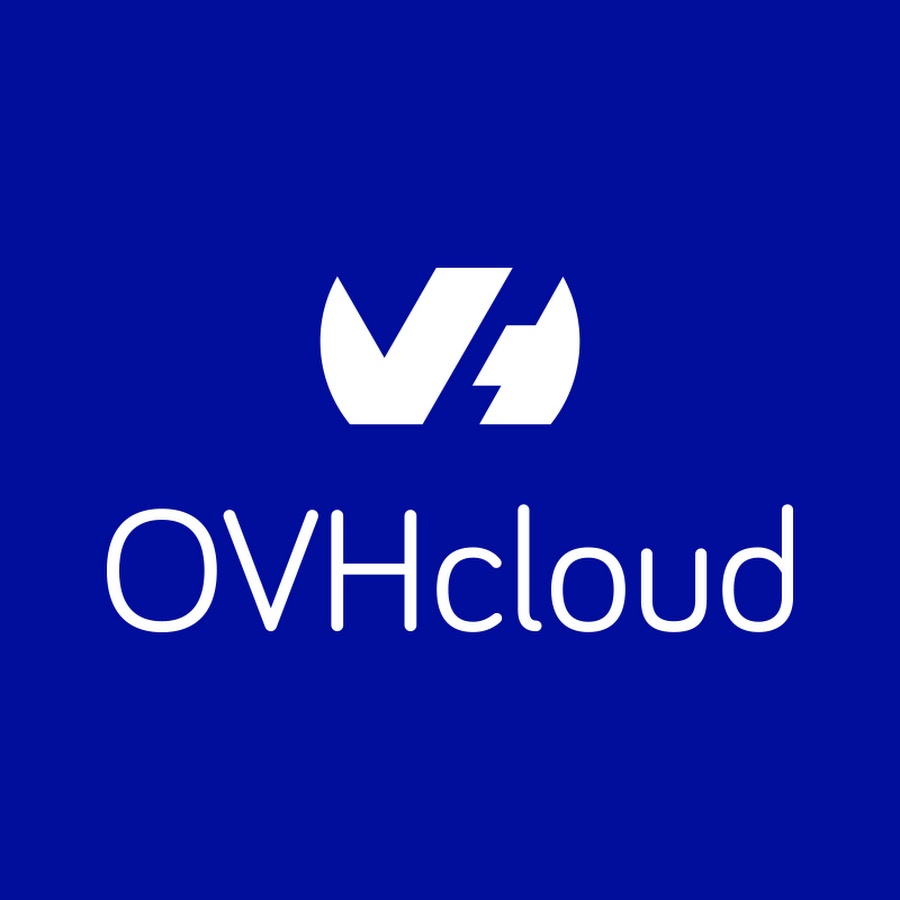 Hostersi: Doradzamy klientom jak efektywnie korzystać z najnowszych technologii
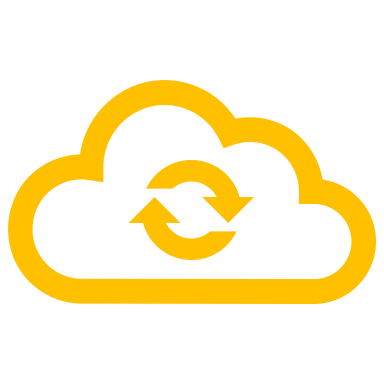 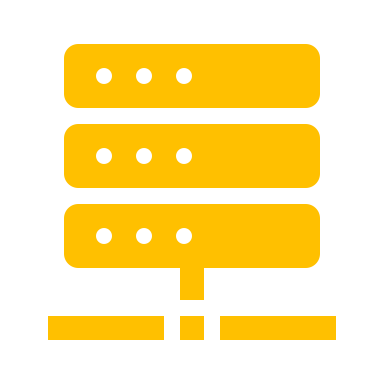 12
7
lat
lat
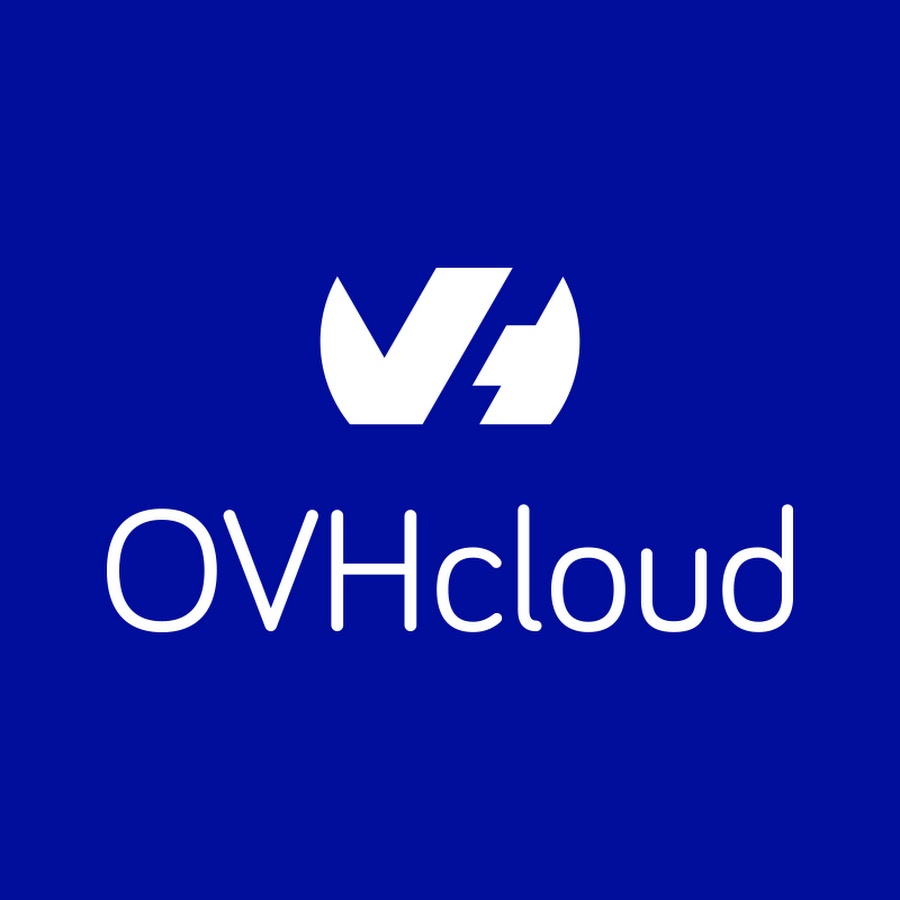 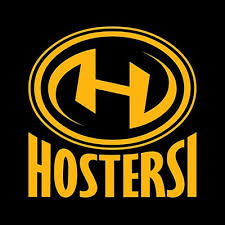 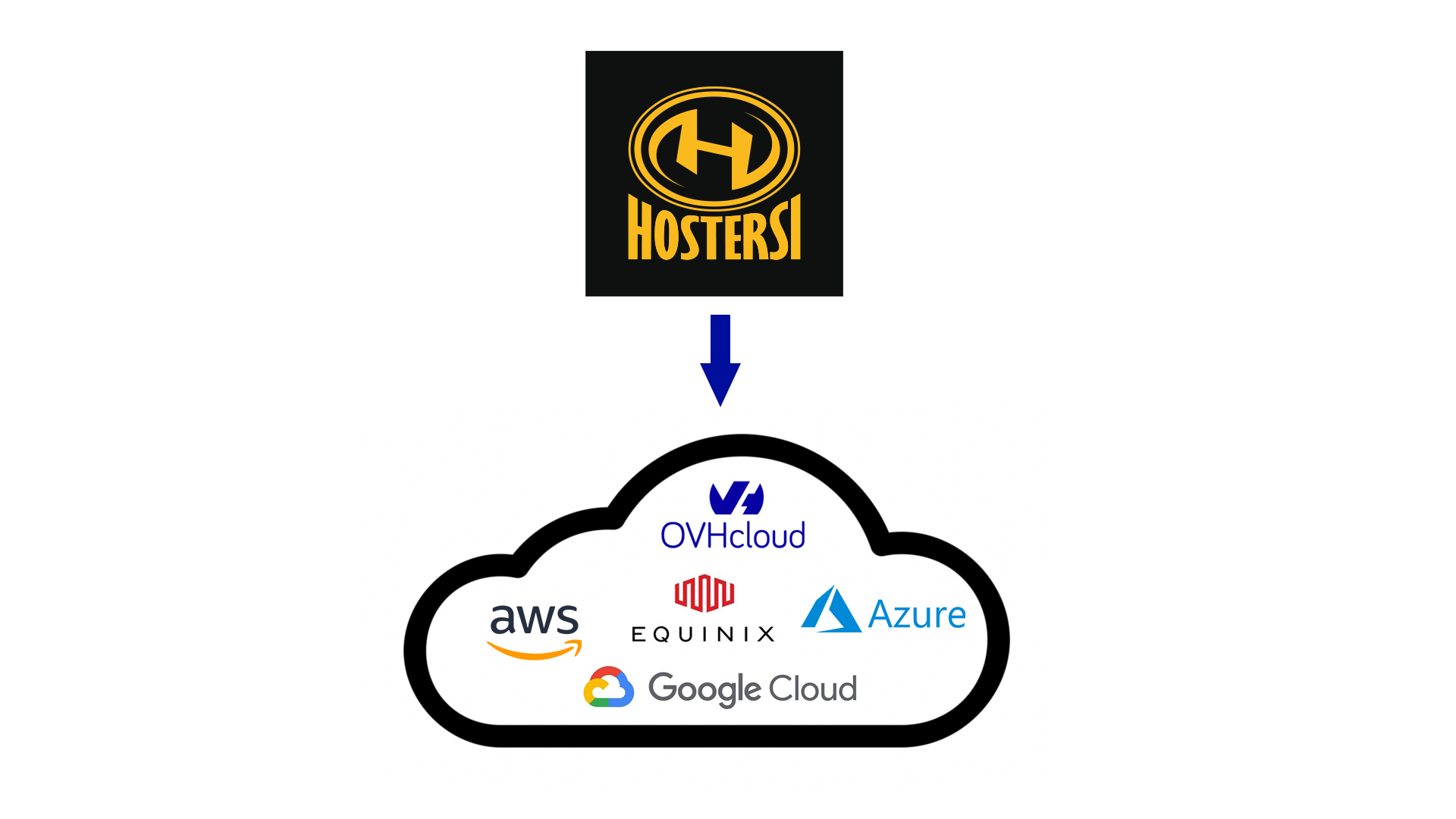 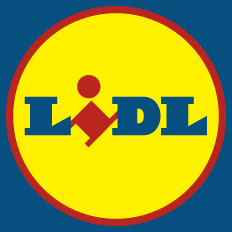 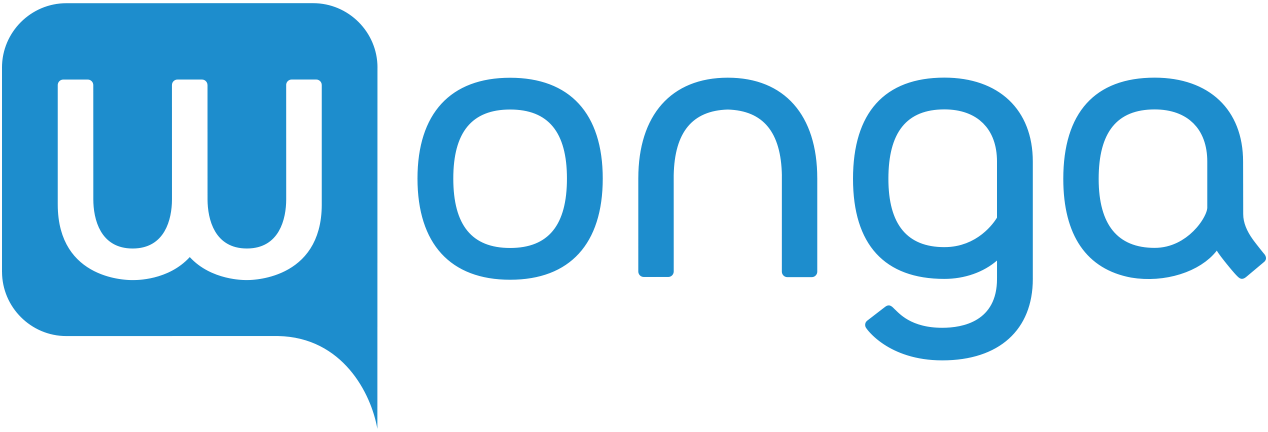 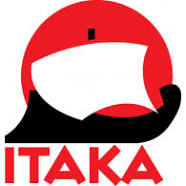 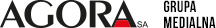 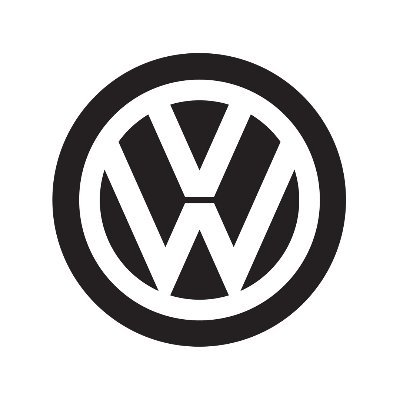 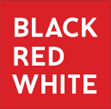 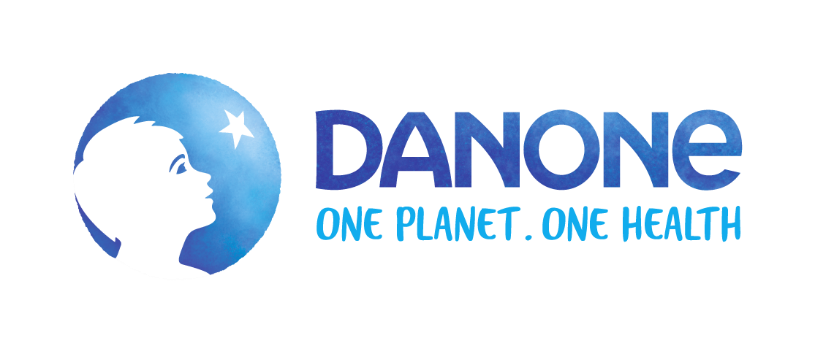 OVHcloud: alternatywa S.M.A.R.T. cloud
Centrum danych w Warszawie
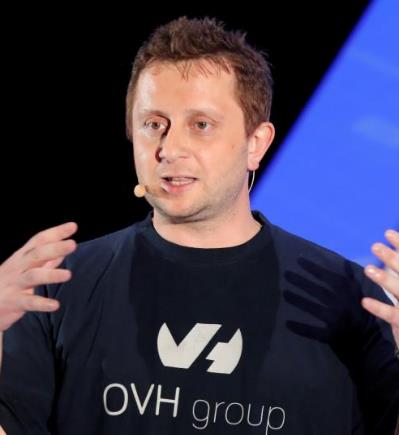 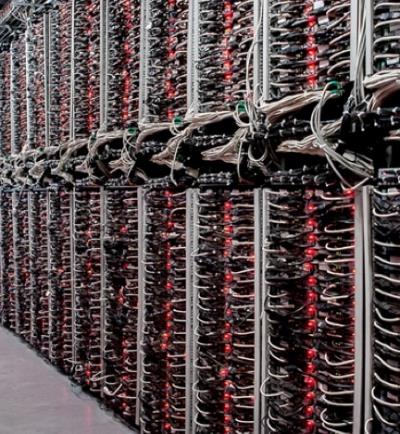 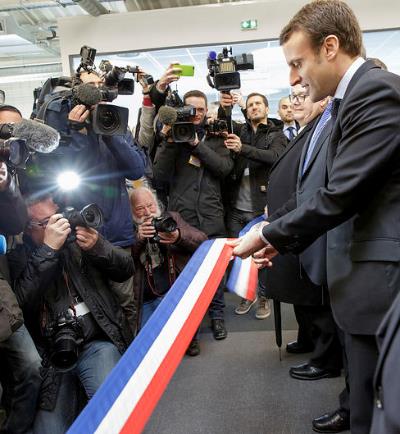 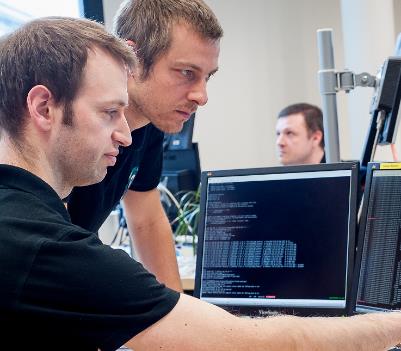 Nasze wartości
Nasza historia
Nasza technologia
Nasze zobowiązanie
SimpleMulti-local
AccessibleReversibleTransparent
Od 1999 r. dostarczamy rozwiązania cloud, tworząc je od podstaw w zindustrializowany sposób
Innowacyjna chmura obliczeniowa bazująca na otwartych standardach, API, otwartym ekosystemie, i społeczności
Bezpieczeństwo, wysoka dostępność infrastruktury z SLA, brak zobowiązań i przejrzysta oferta cenowa
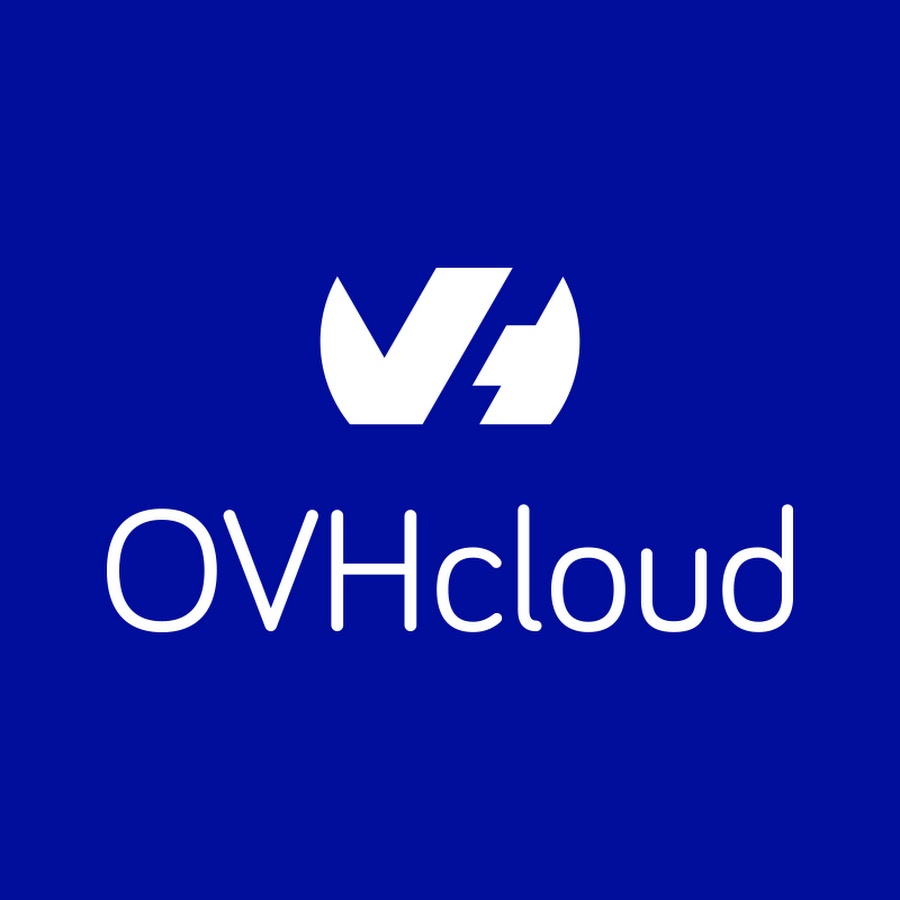 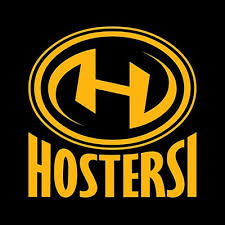 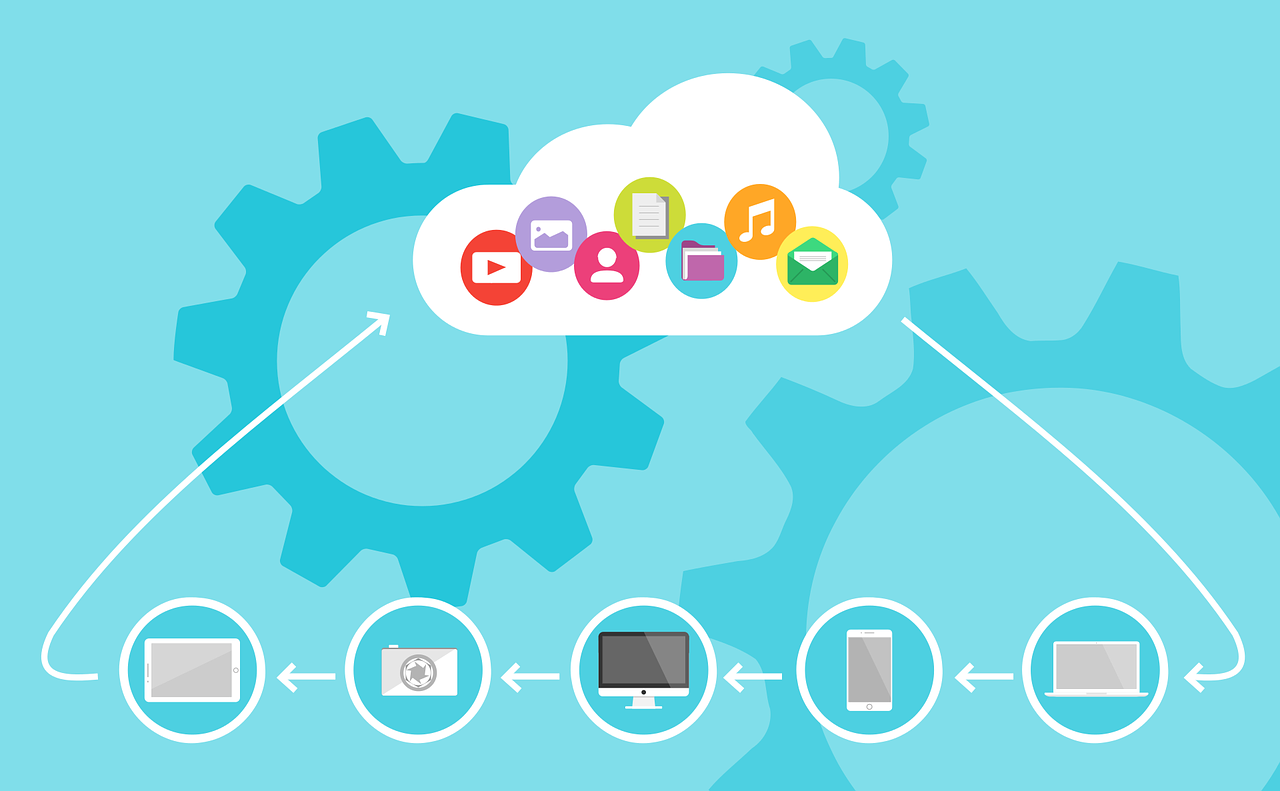 Cloud Computing
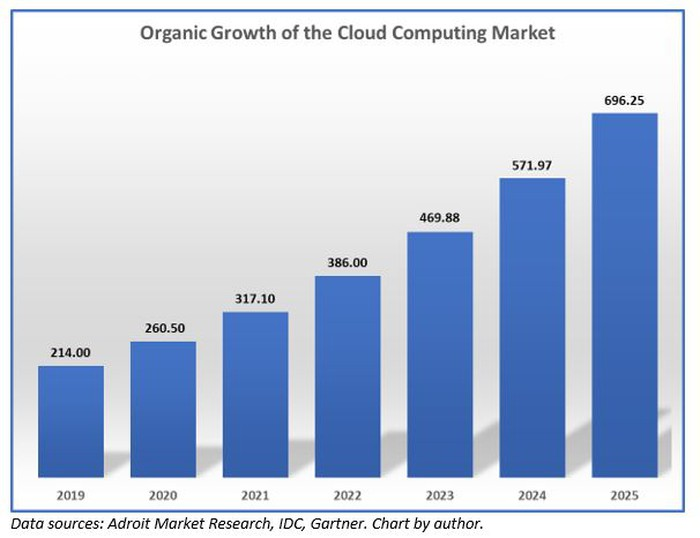 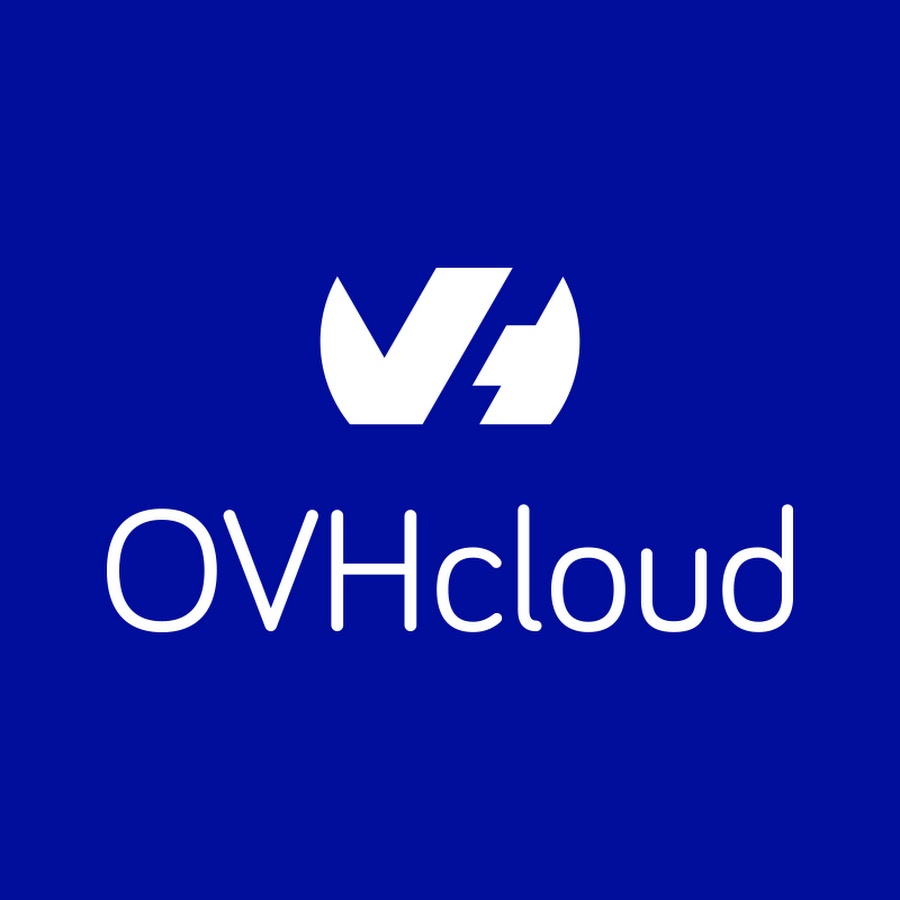 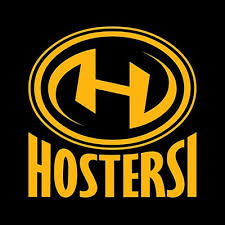 Nowa vs. istniejąca aplikacja: 
jak ją przenieść do chmury?
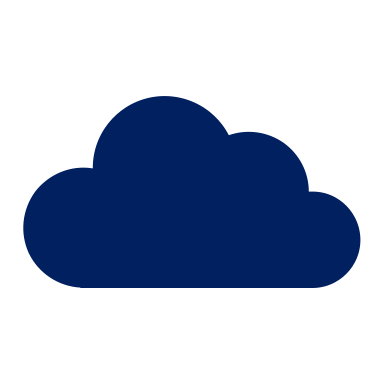 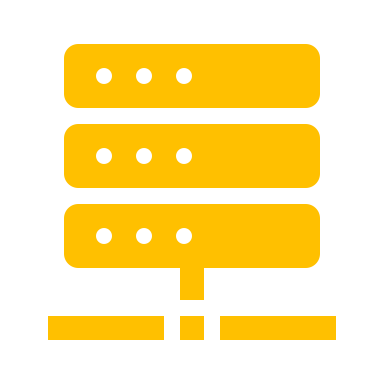 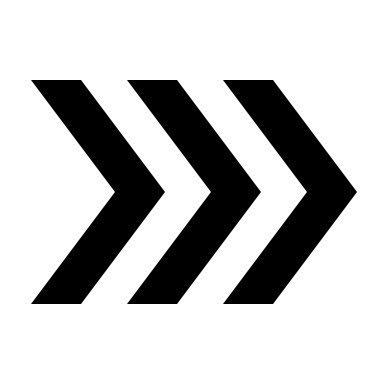 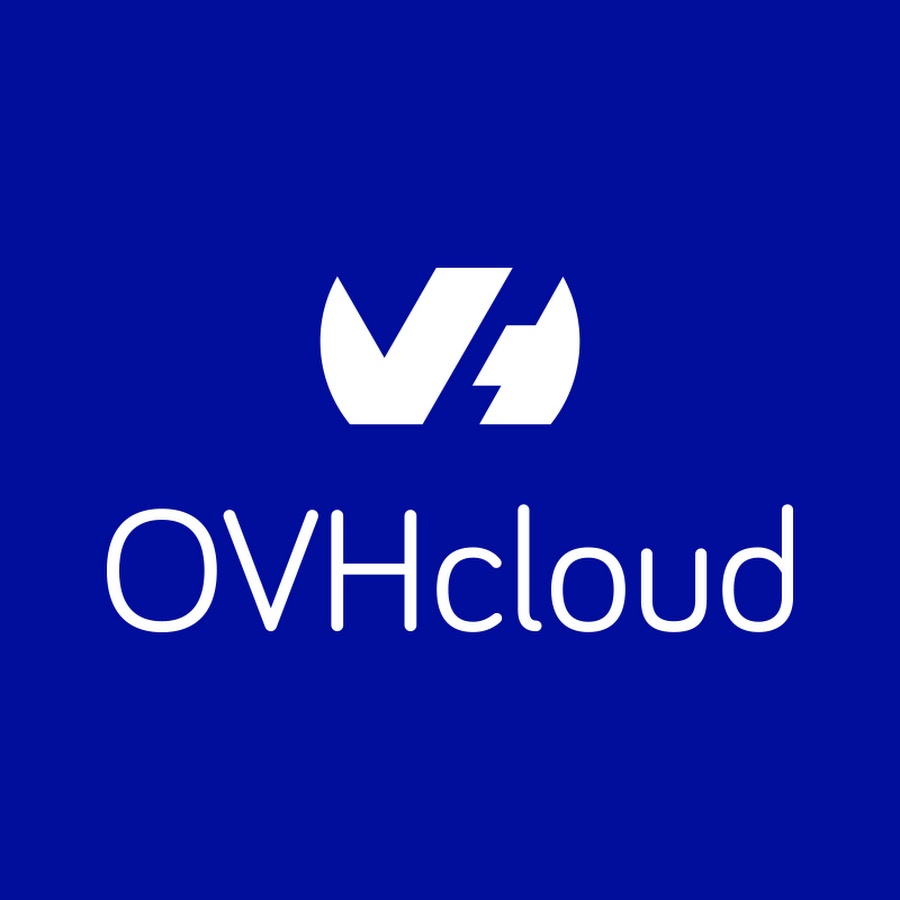 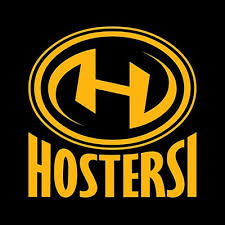 Dlaczego istniejące aplikacje są tak krytyczne dla każdej firmy?
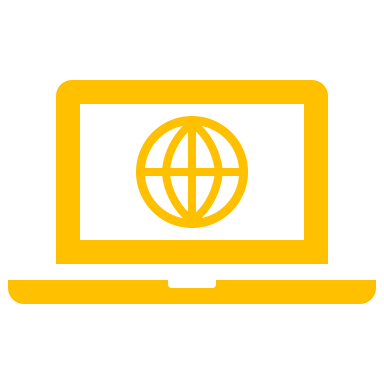 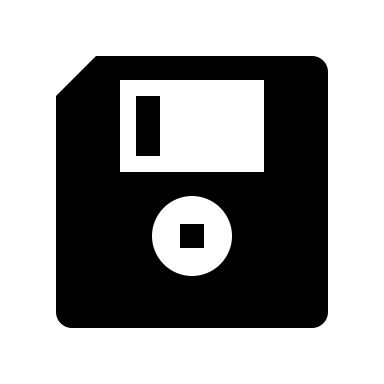 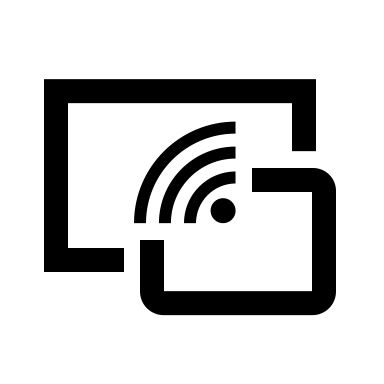 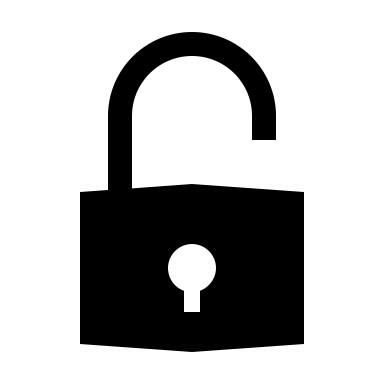 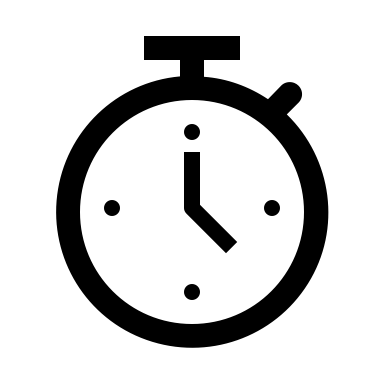 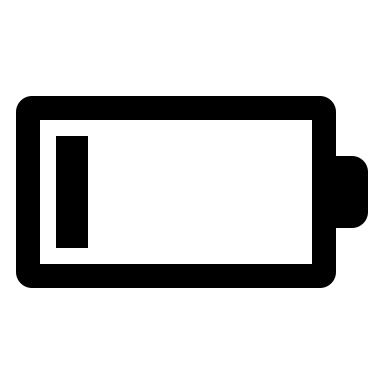 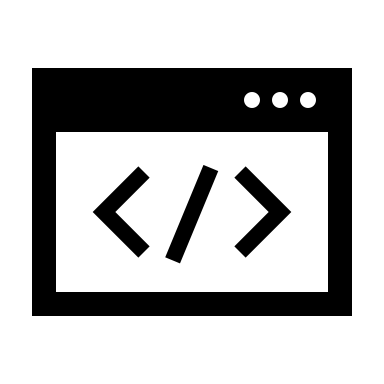 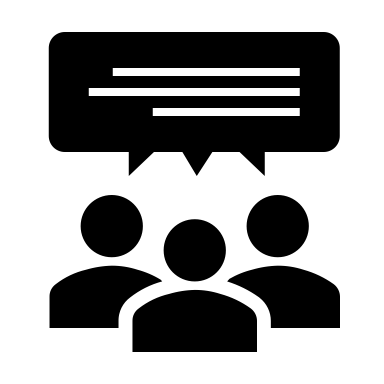 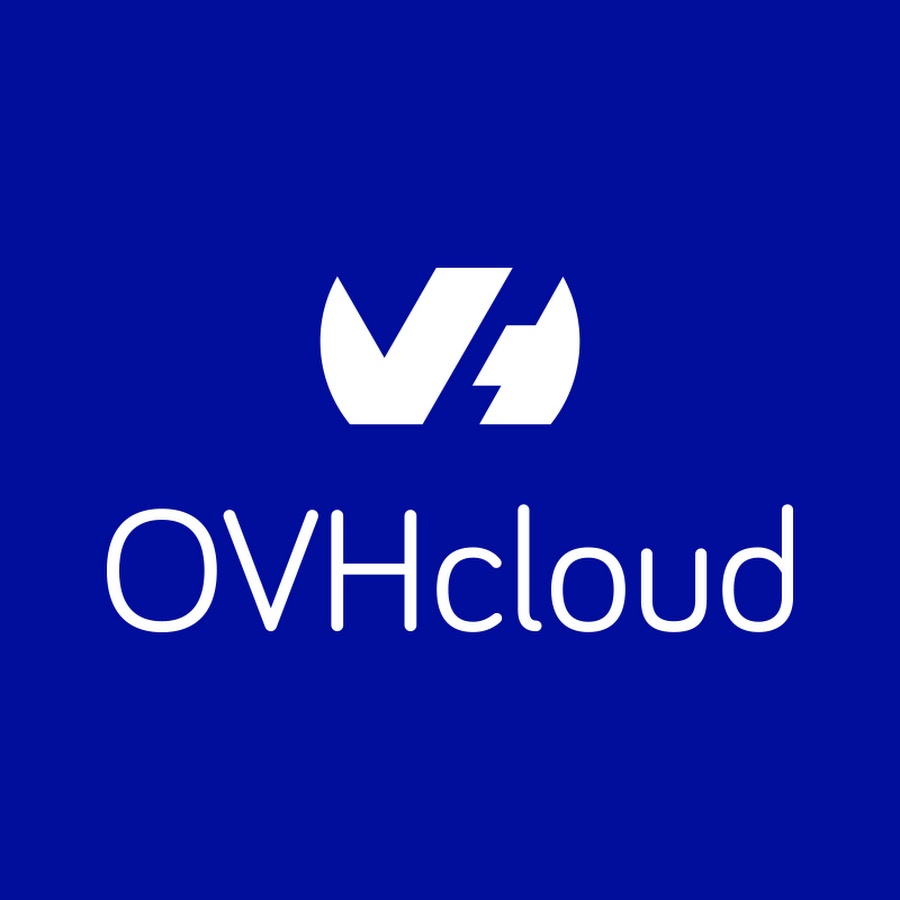 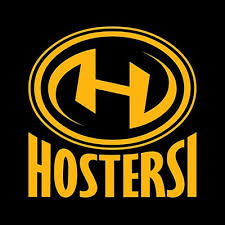 Czy przenosić krytyczne aplikacje do chmury?
Jeśli tak, to jaką drogę wybrać?
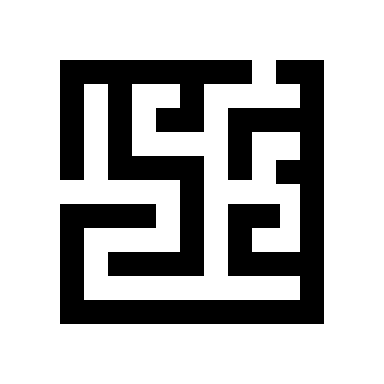 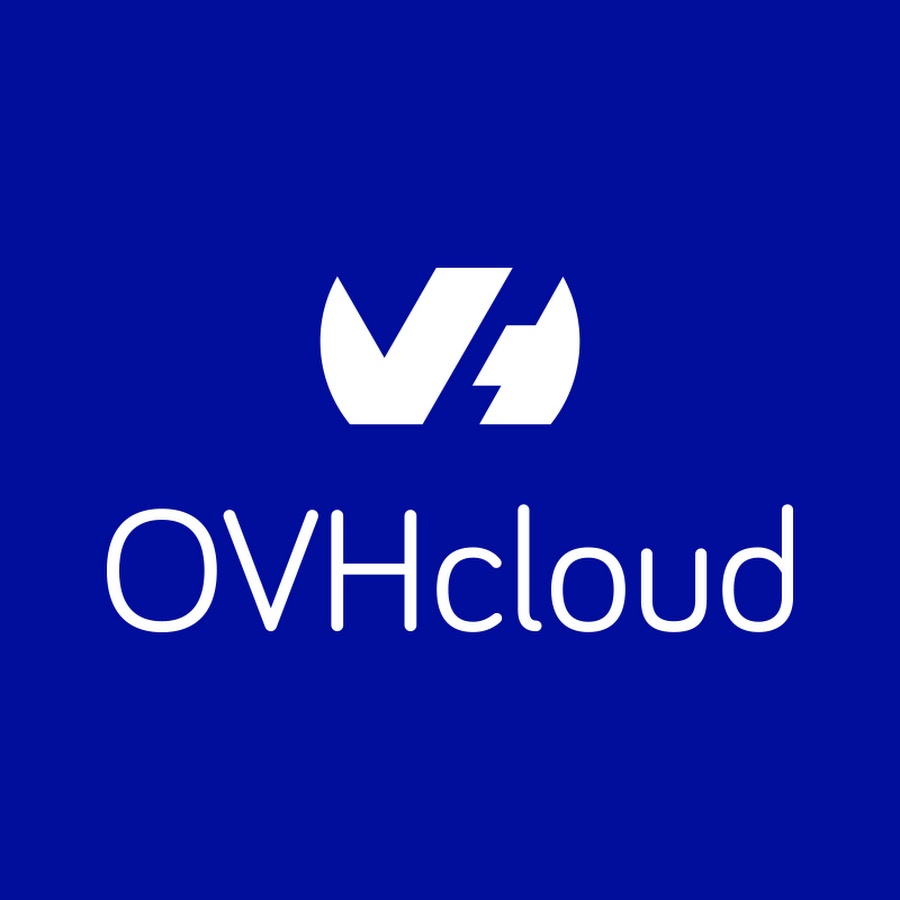 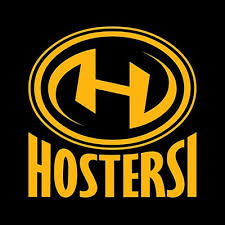 „Migrating Applications to the Cloud” wg Gartnera:
SaaS
PaaS
IaaS
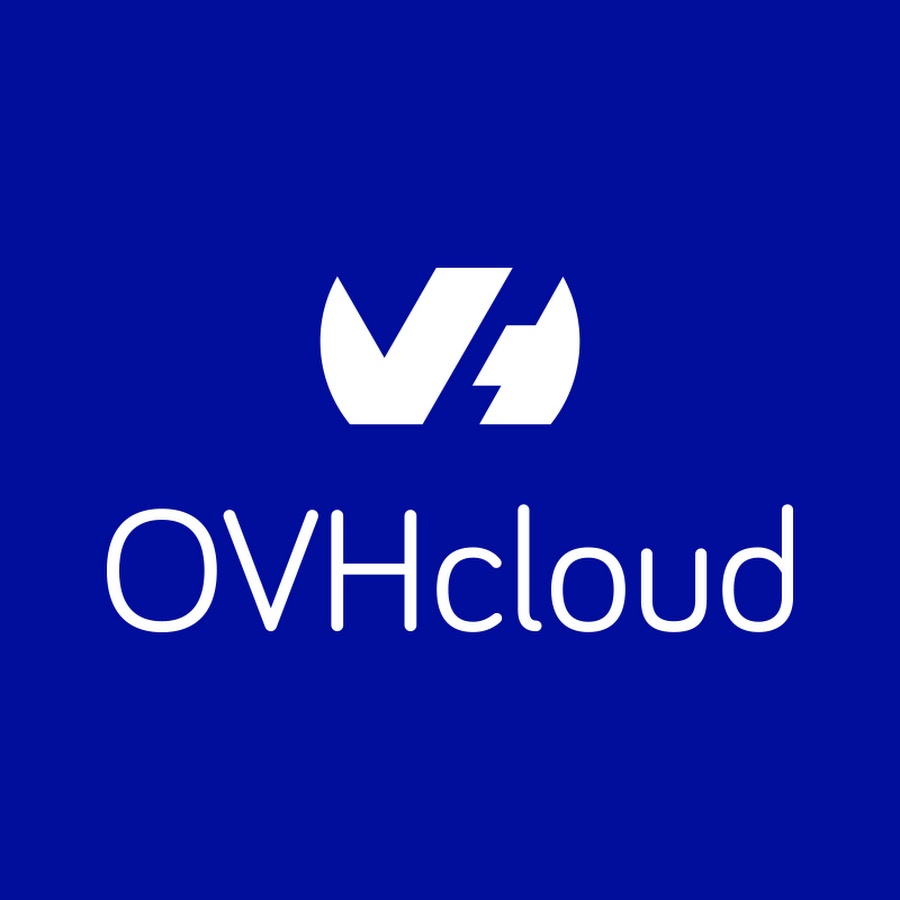 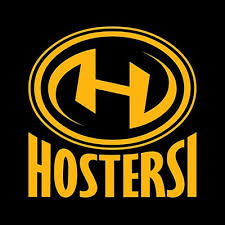 źródło: https://www.gartner.com/en/documents/1485116/migrating-applications-to-the-cloud-rehost-refactor-revi
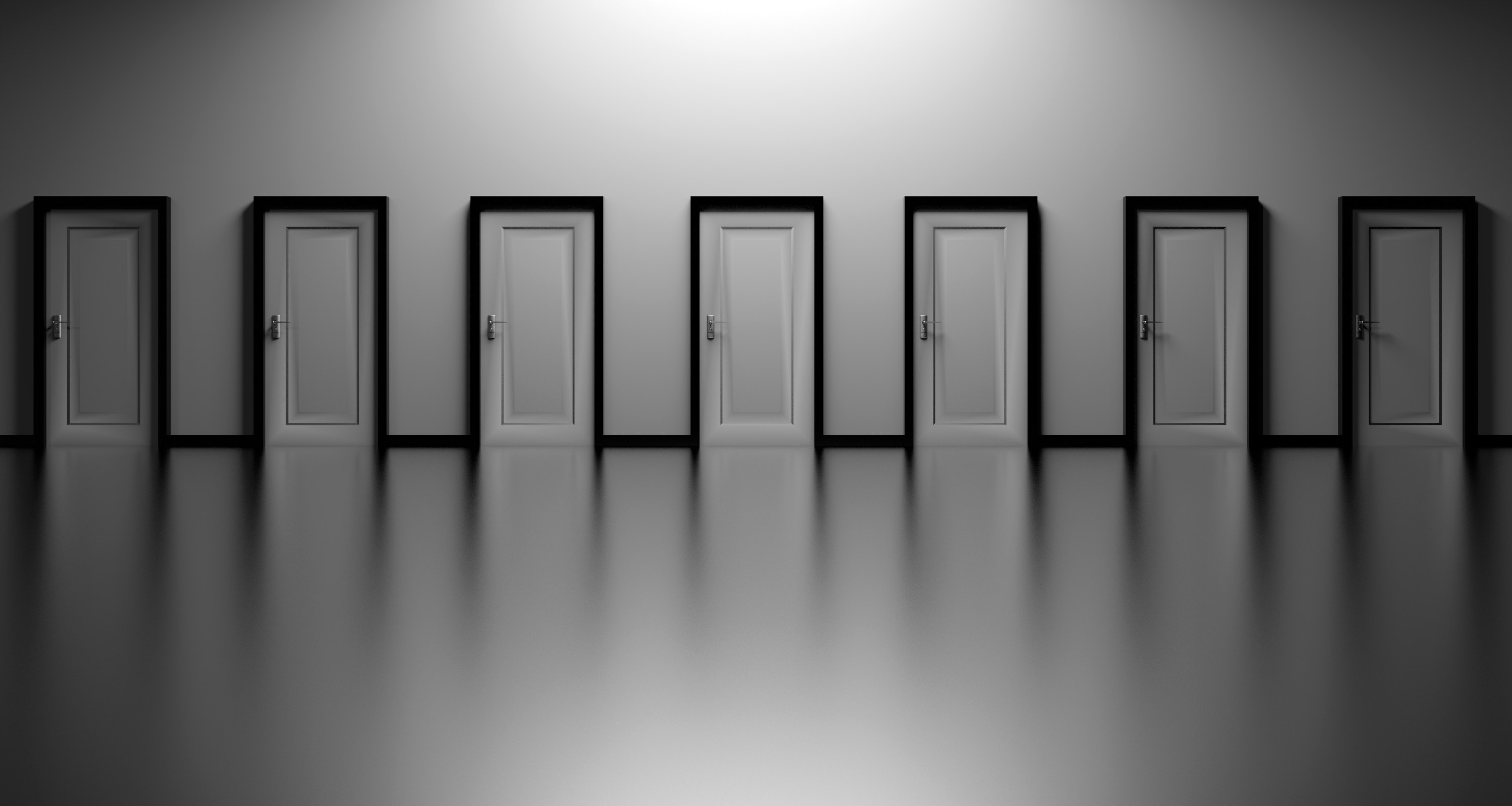 Którą drogę wybrać?serwery dedykowane vs. chmura publiczna vs. hostowana chmura prywatna
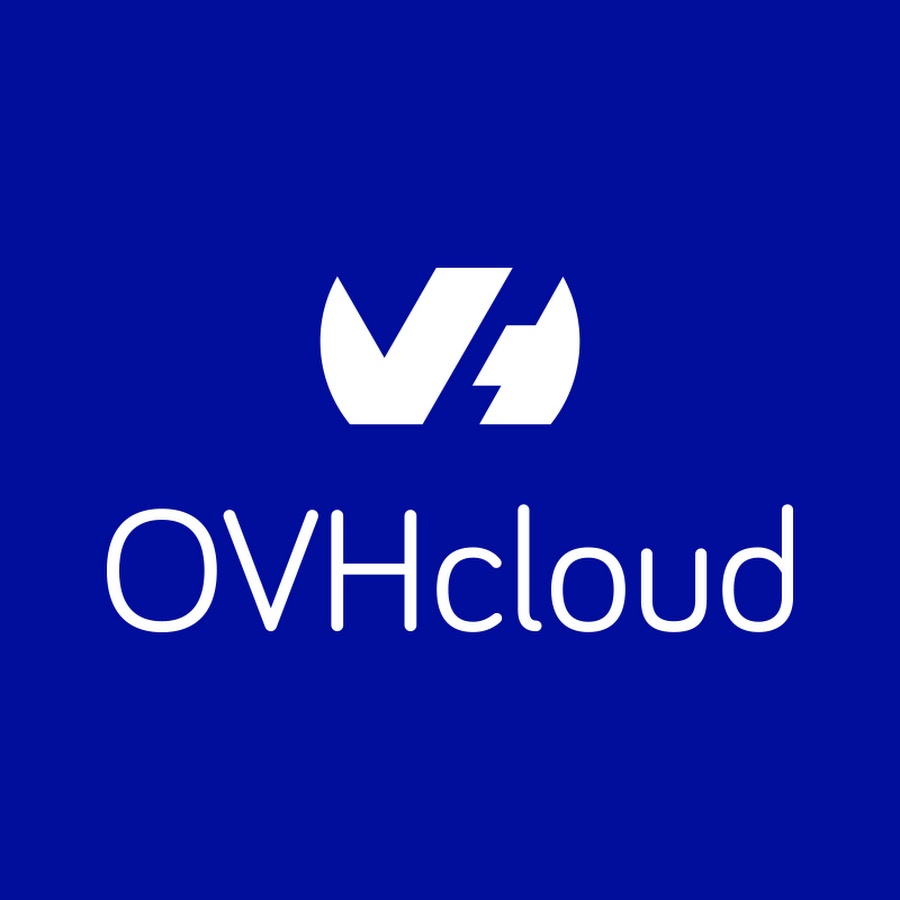 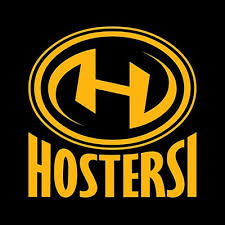 Rehost, czyli pierwszy etap zmian
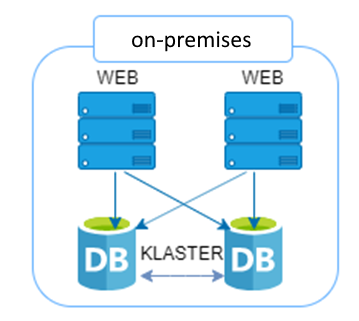 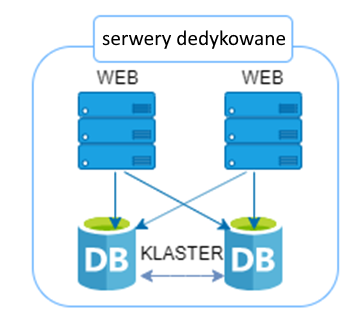 CAPEX vs. OPEX
Zachowanie pierwotnej architektury aplikacji
Gotowość na dalsze kroki, w tym udogodnienia oferowane przez rozwiązania w chmurze
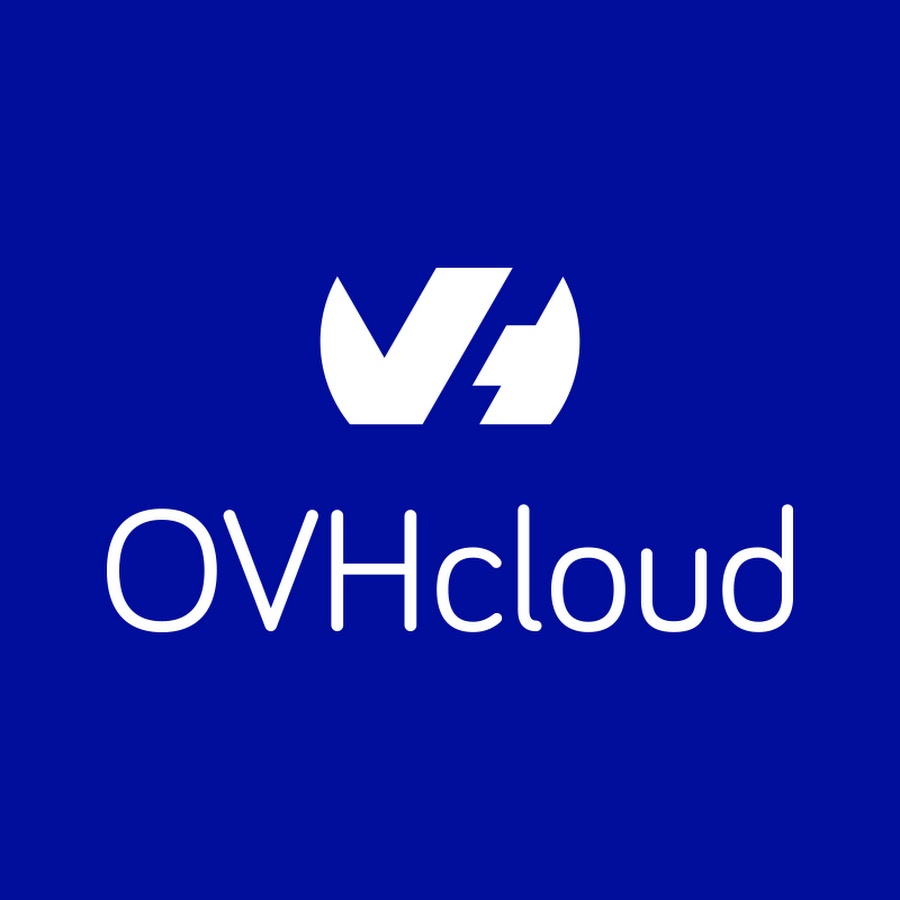 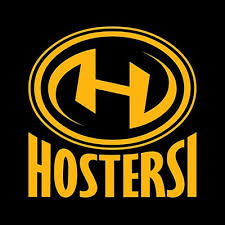 I dalsze kroki do optymalizacji
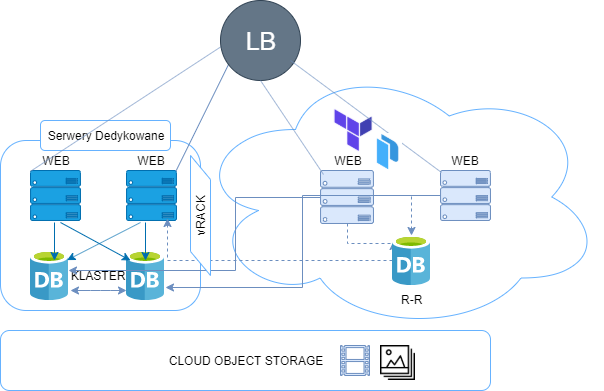 Gotowość infrastruktury na skalowalność biznesu
Wykorzystanie gotowych rozwiązań (szybkość wdrożenia)
Połączenie własnego centrum danych z dostawcą usług w chmurze
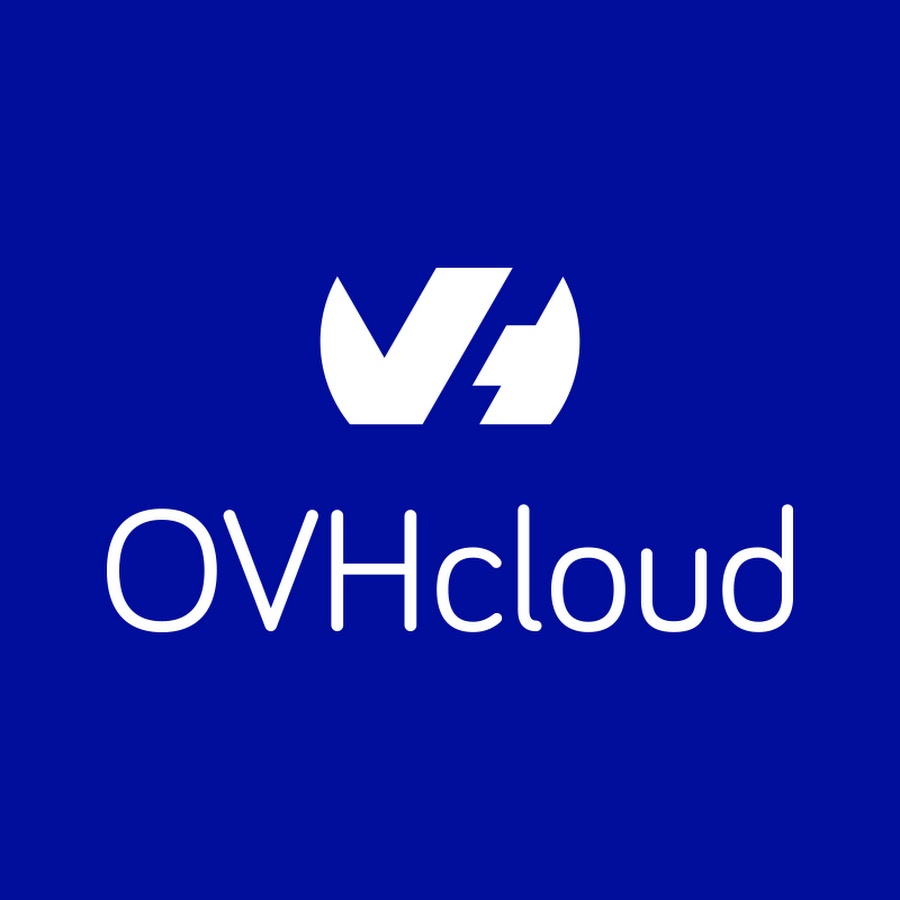 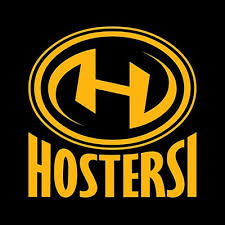 Cloud Connect: połączenie pomiędzy własnym DC, a dostawcą
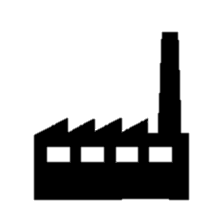 DCaaS
On-premises
Co-location
Serwery dedykowane czy chmura prywatna, to ścieżka ku chmurze hybrydowej…
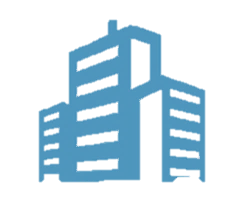 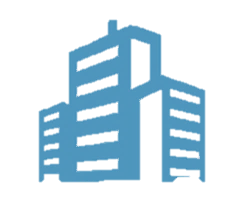 Własne IT
Public Cloud
OVHcloud Private Network
Hosted Private Cloud
Bare metal
Hybrid
Cloud
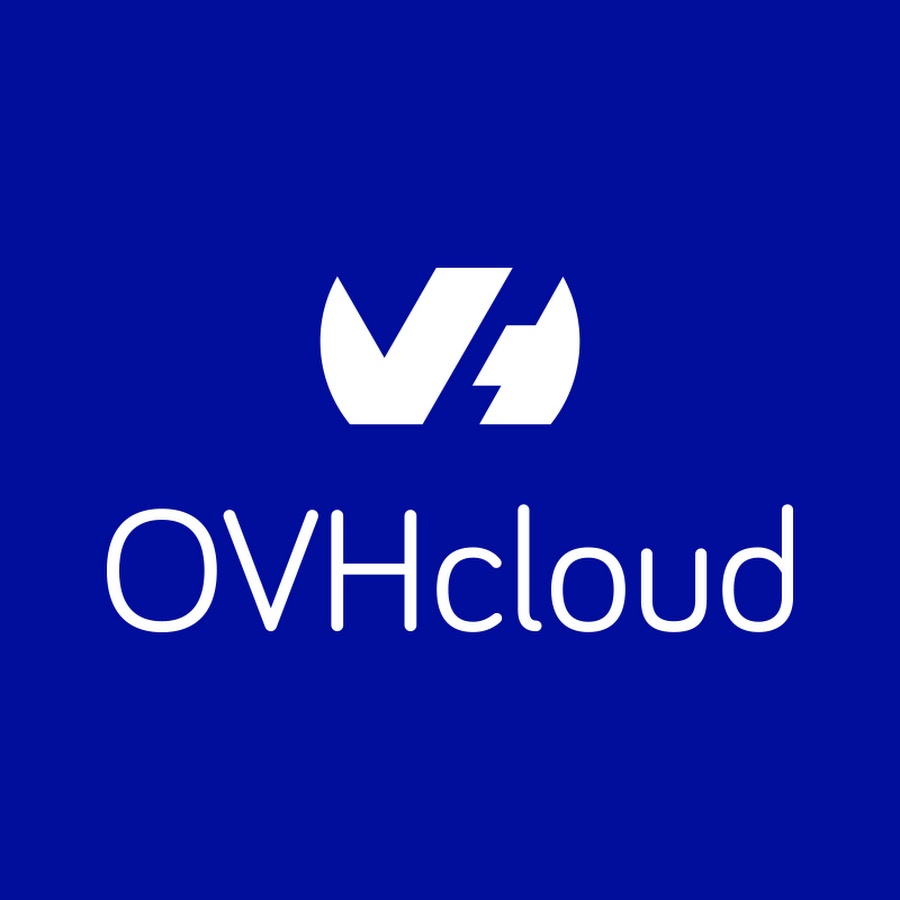 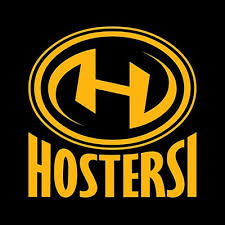 Bezpieczne i dedykowane zasoby IT
Shared IT
Zgadywanie wielkości wzrostu ruchu vs. rzeczywistość
akcja specjalna
akcja specjalna
zwykłe wykorzystanie
zwykłe wykorzystanie
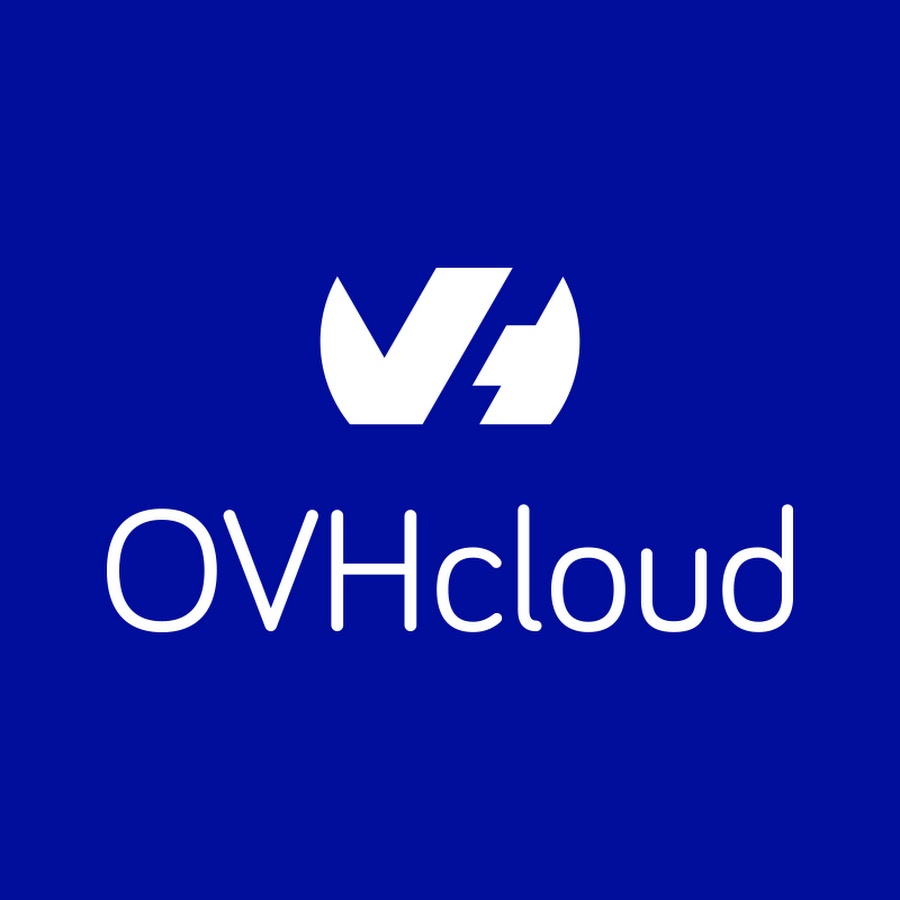 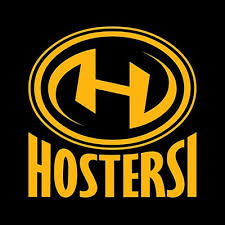 Sky Shop: ponad 25 000 e-sklepów
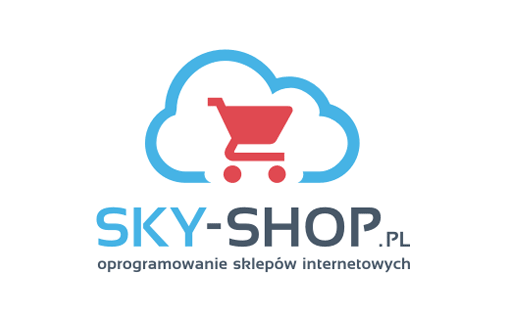 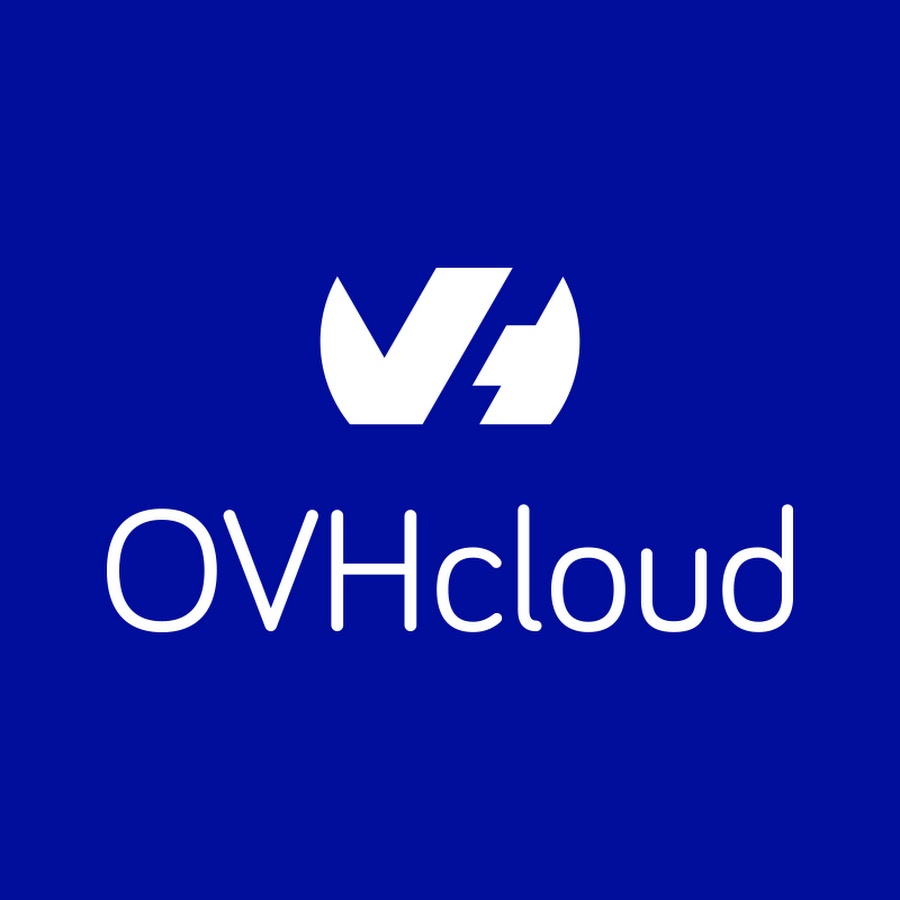 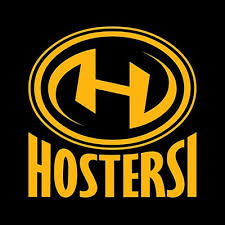 Biznes rośnie, dane rosną, a co z IT?
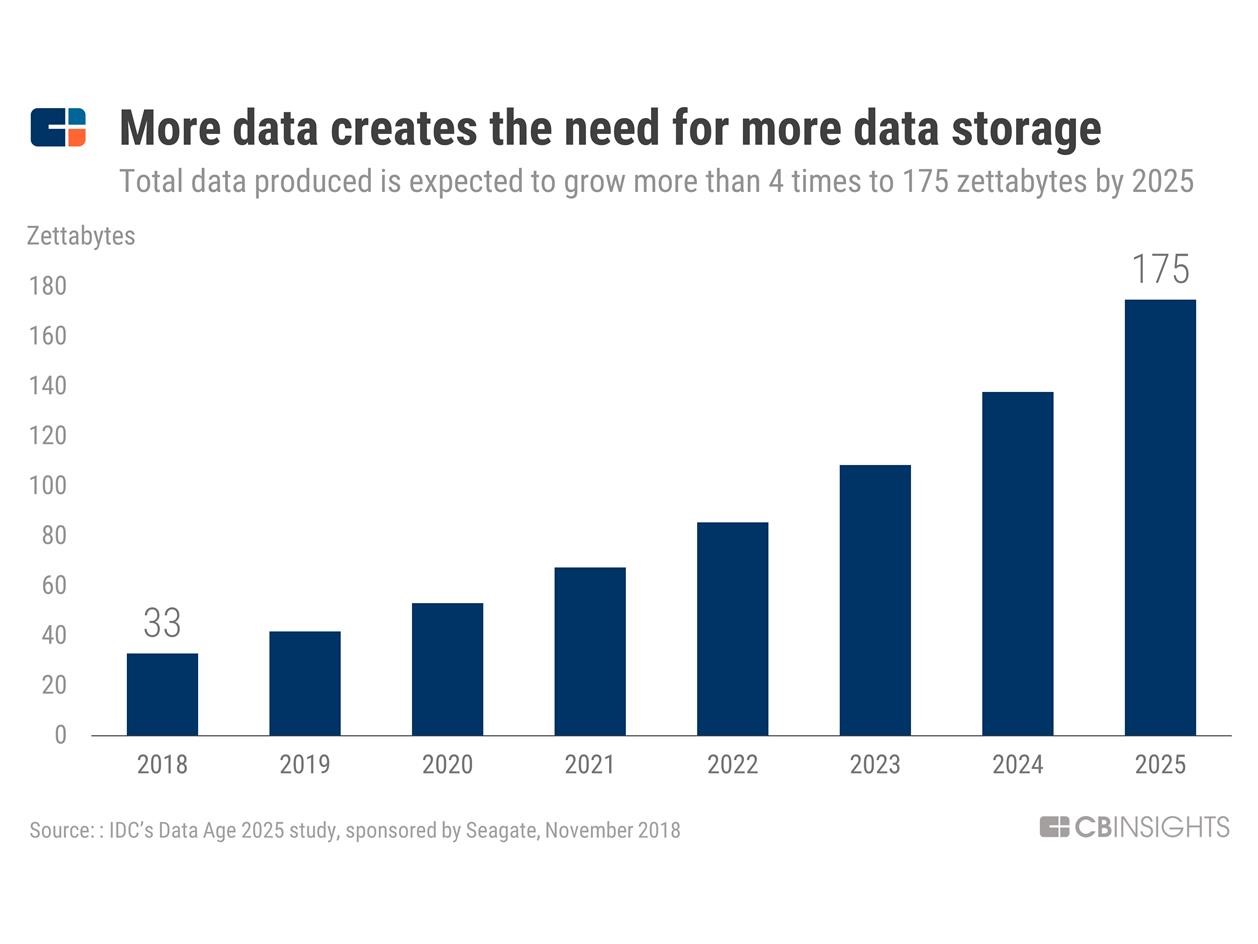 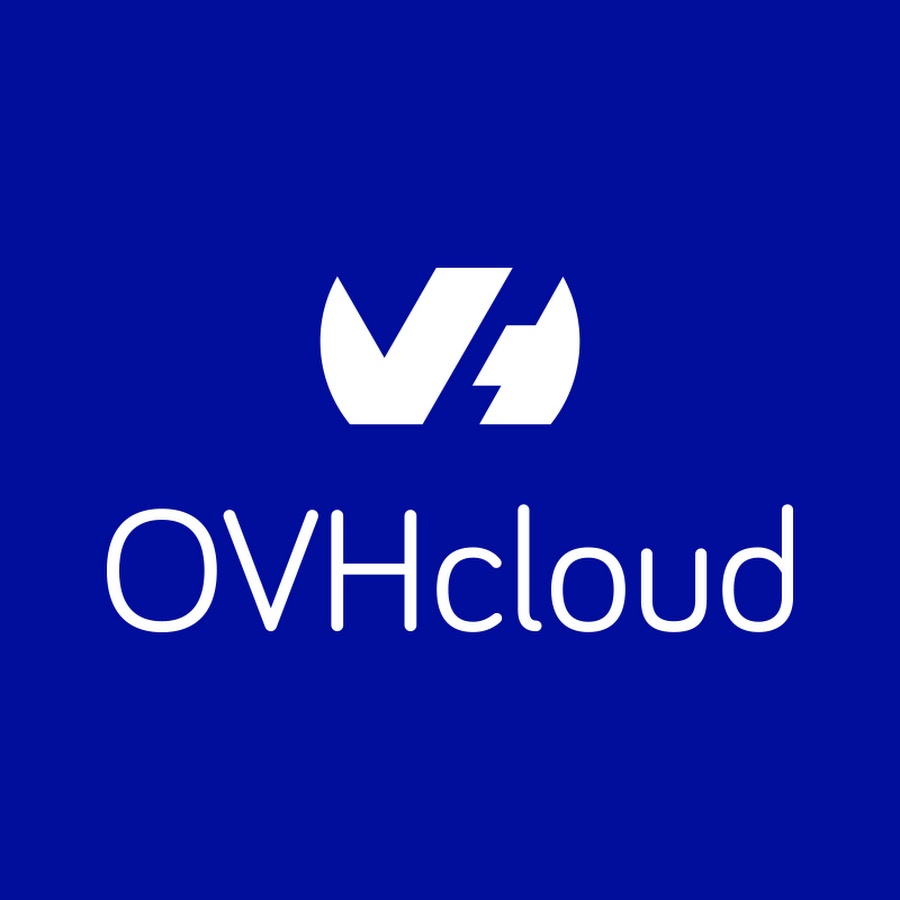 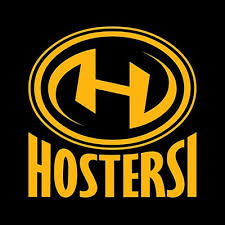 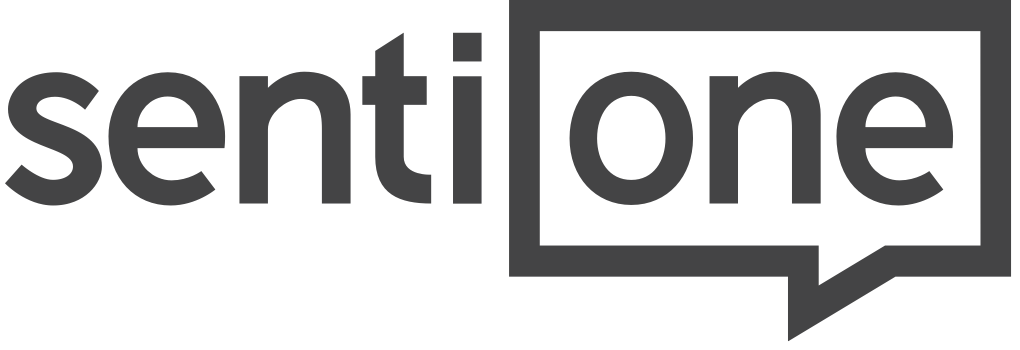 „Współpracując z OVHcloud, możemy płynnie skalować naszą działalność i przetwarzać terabajty danych, dostarczając naszym klientom wartościową wiedzę o ich grupach docelowych.”

„Pod względem budżetowym, proces migracji okazał się bardzo korzystny. Koszty utrzymania klastra zmniejszyły się o około 5%, przy znacznej poprawie wydajności.”
Michał Brzezicki, Co-Founder, Chief Technical Officer w SentiOne
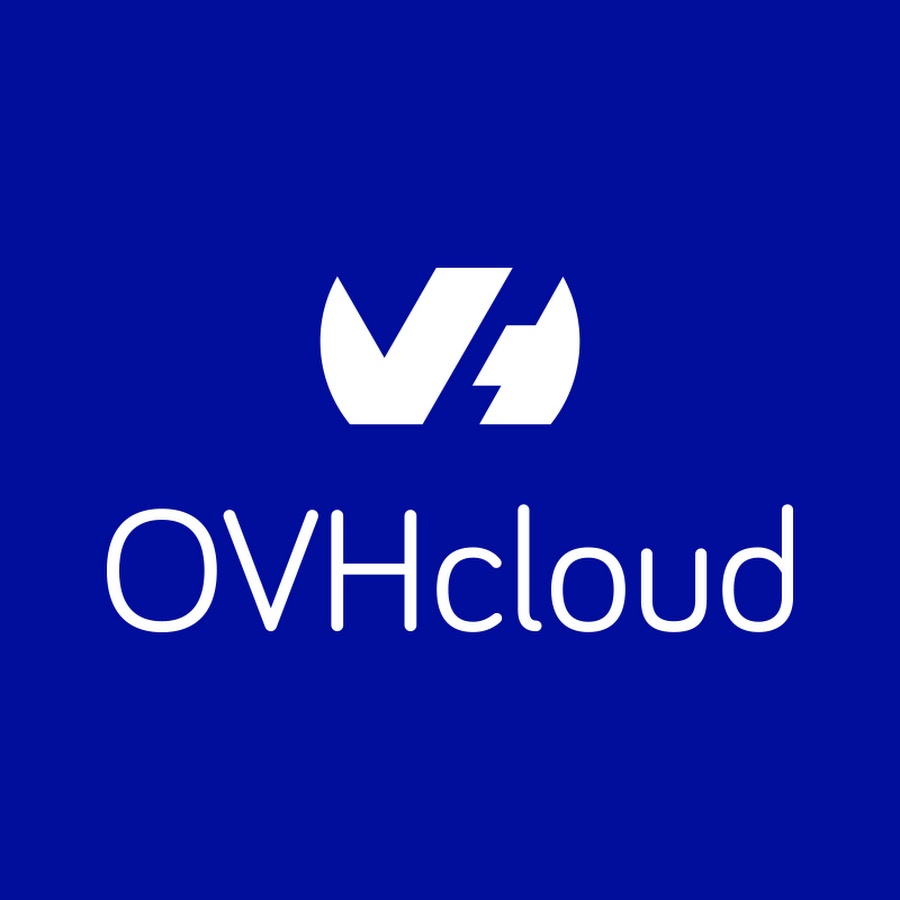 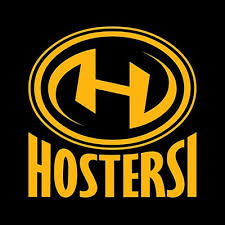 “The cloud on its weakest day is more secure than client service solutions”
1,5 miliarda
poziom inwestycji OVHcloud w latach 2016-2020
Sean Roche, v-ce director, Digital Innovation division, CIA
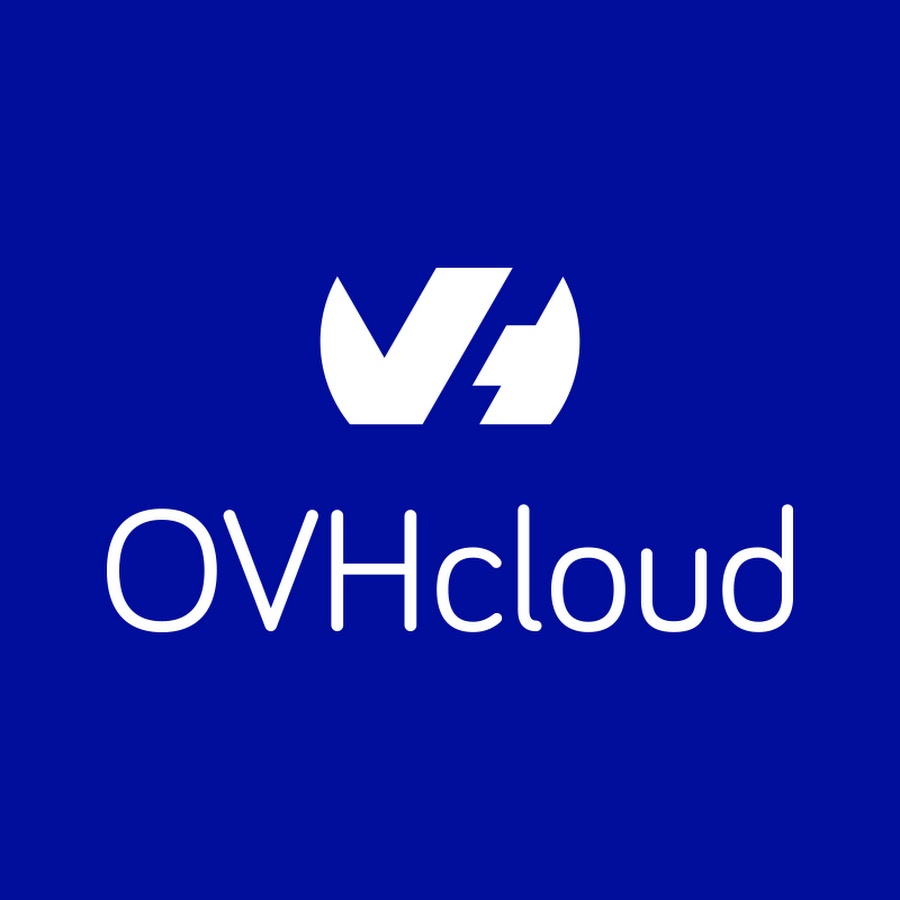 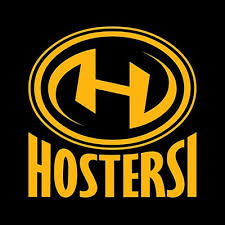 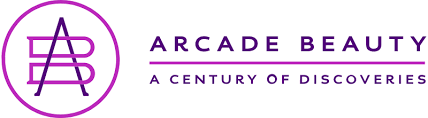 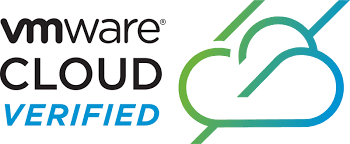 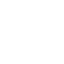 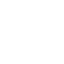 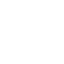 100 Mb/s
100 Mb/s
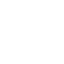 100 Mb/s
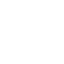 IP sec site-to-site VPN connections
100 Mb/s
100 Mb/s
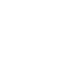 NSX Edge
File server
ERP VMs
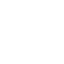 Active directory
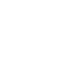 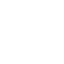 Workflow software
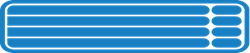 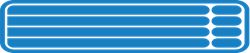 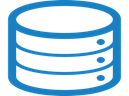 Veeam backup
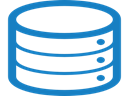 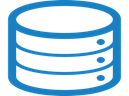 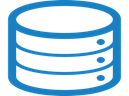 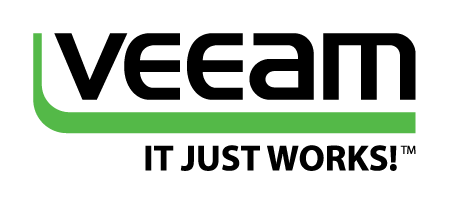 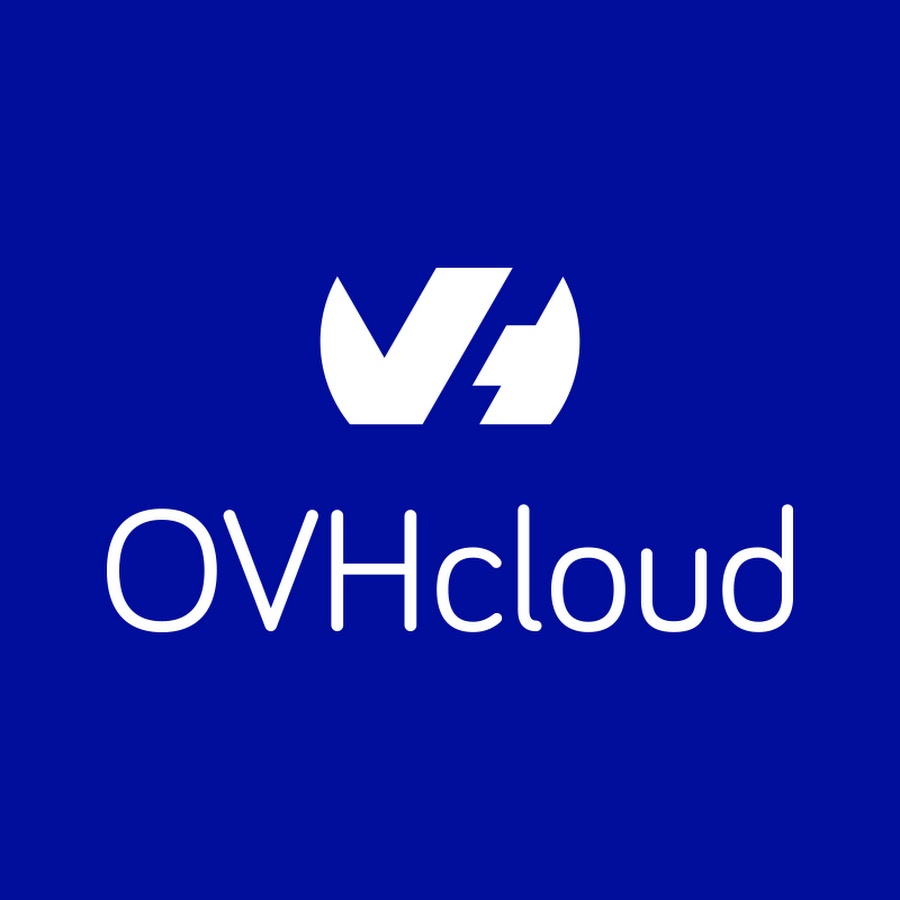 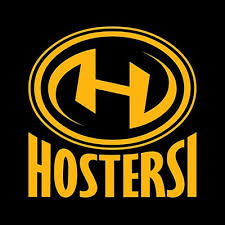 Hosted Private Cloud
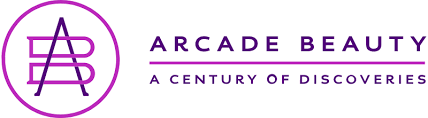 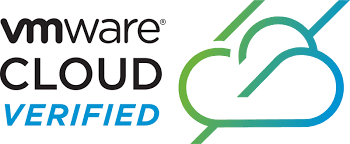 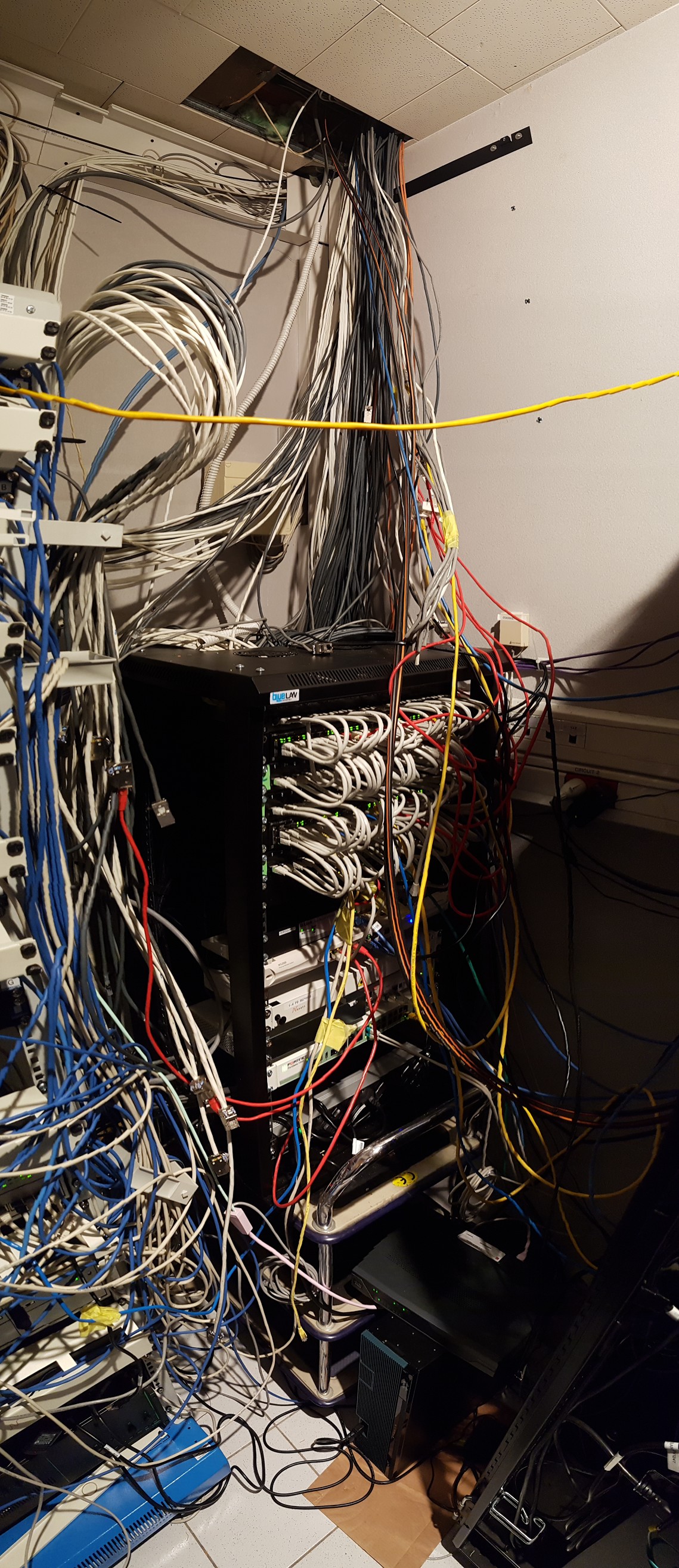 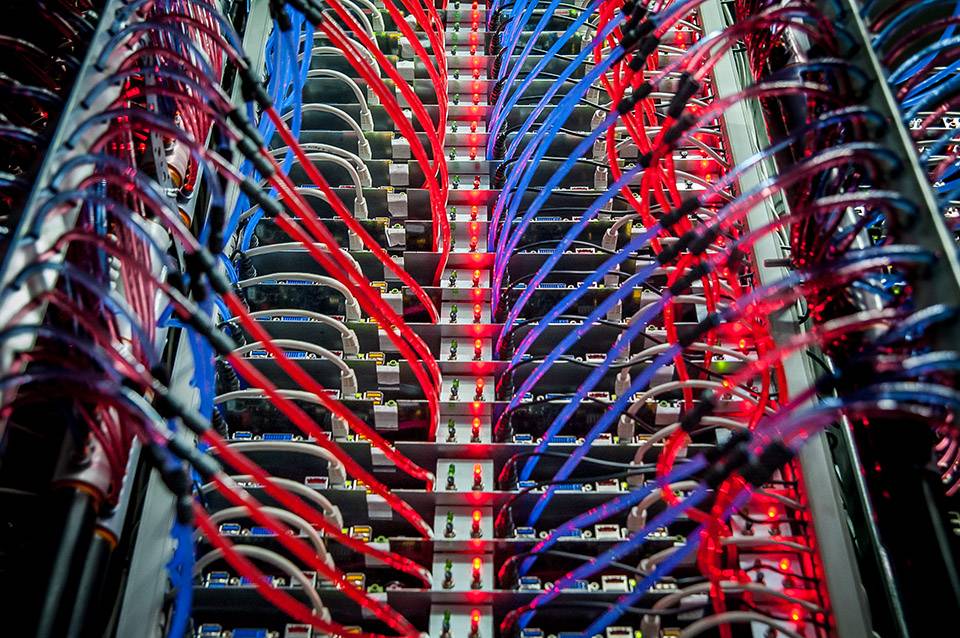 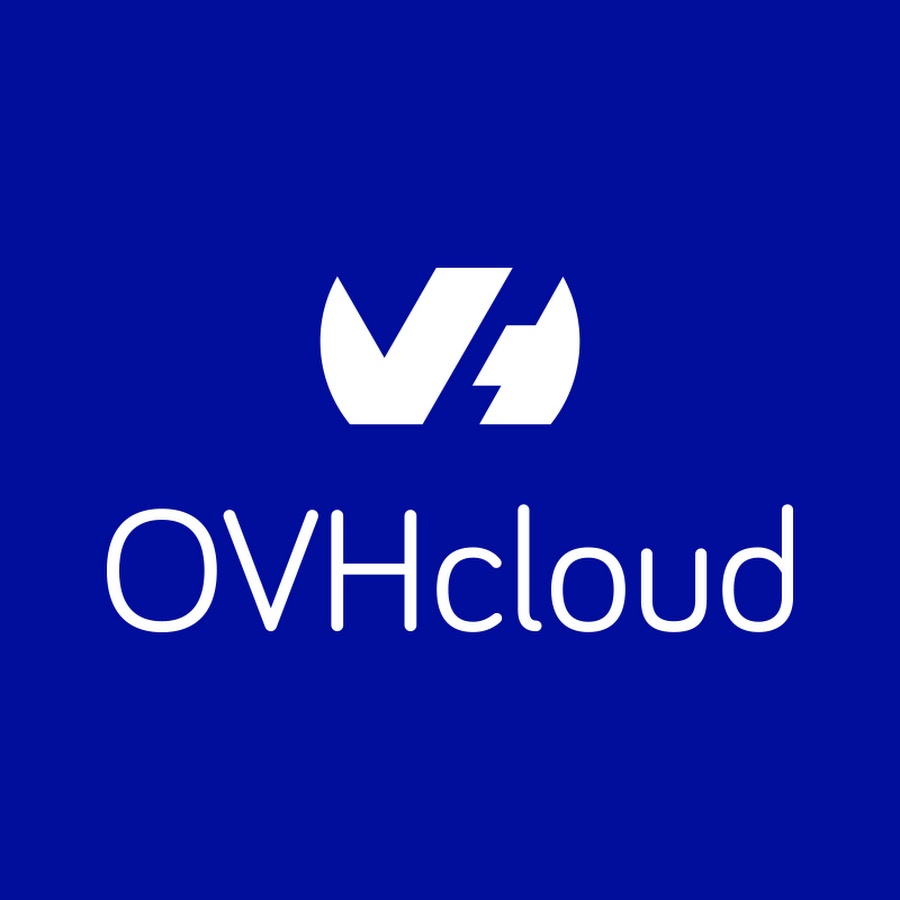 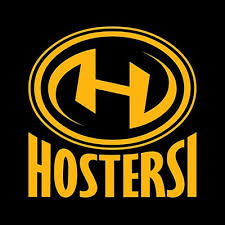 Chmurę można (i trzeba!) certyfikować
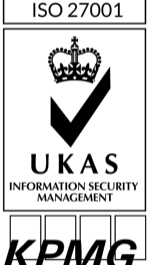 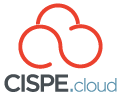 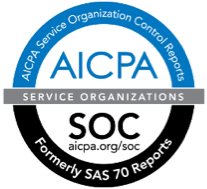 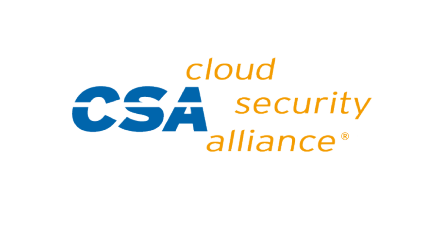 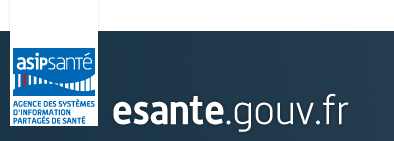 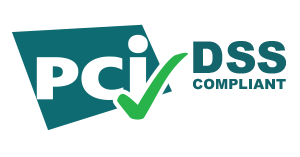 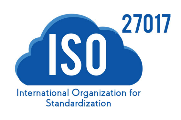 HDSCP
PCI DSS
SOC 3 Type 2- & SOC 3
ISO 27017
CISPE
CSA
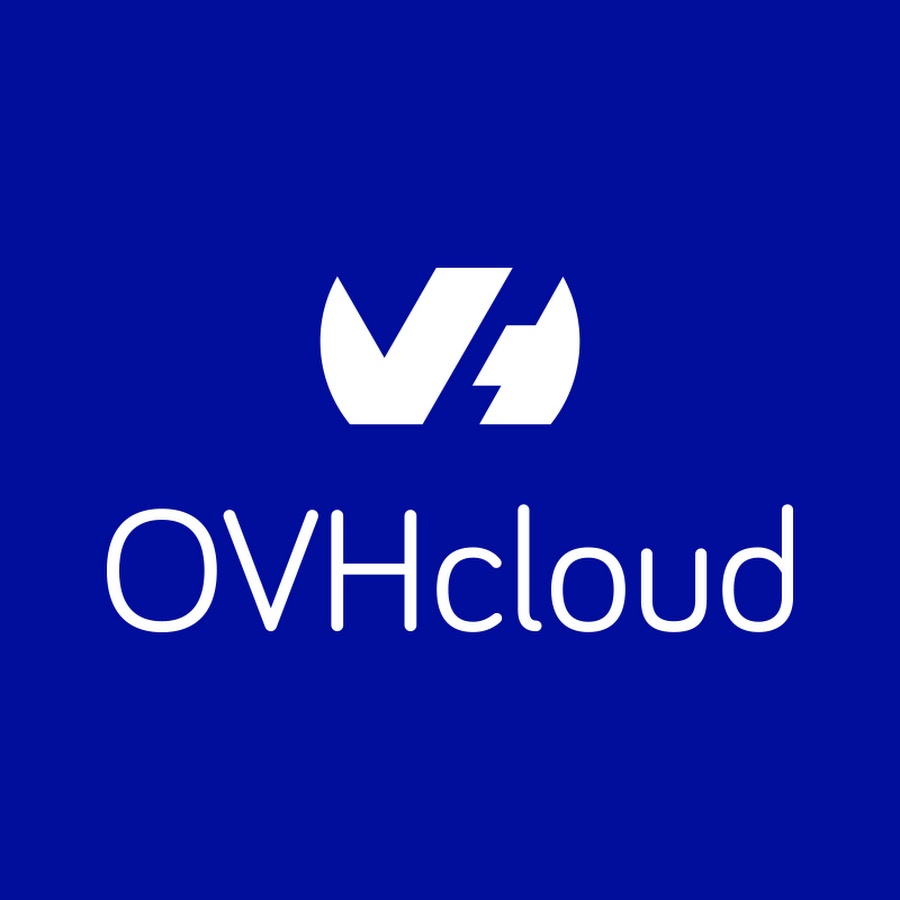 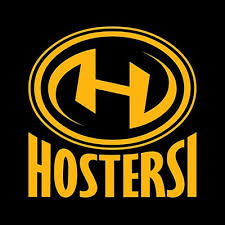 źródło: https://www.statista.com/statistics/536764/worldwide-it-security-budgets-as-share-of-it-budgets/
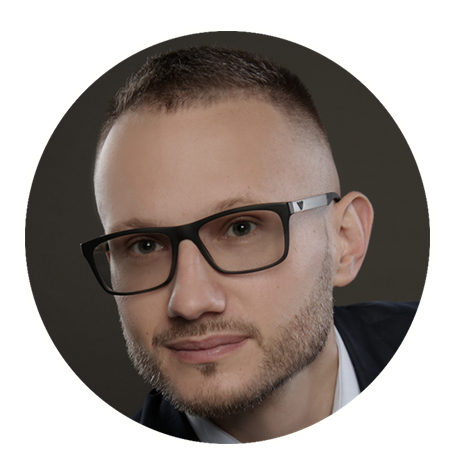 Hubert Majchrzak
h.majchrzak@hostersi.pl
+48 512 468 440
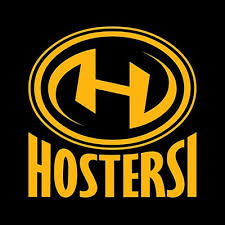 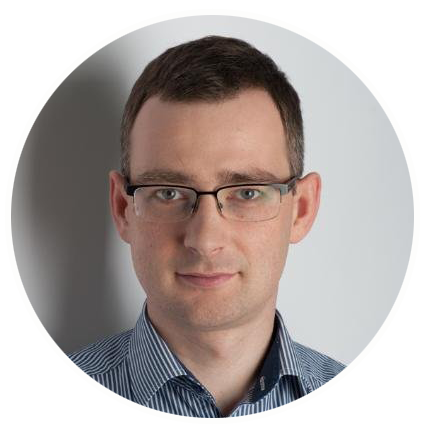 Robert Paszkiewicz
robert.paszkiewicz@corp.ovh.com
+48 784 954 463
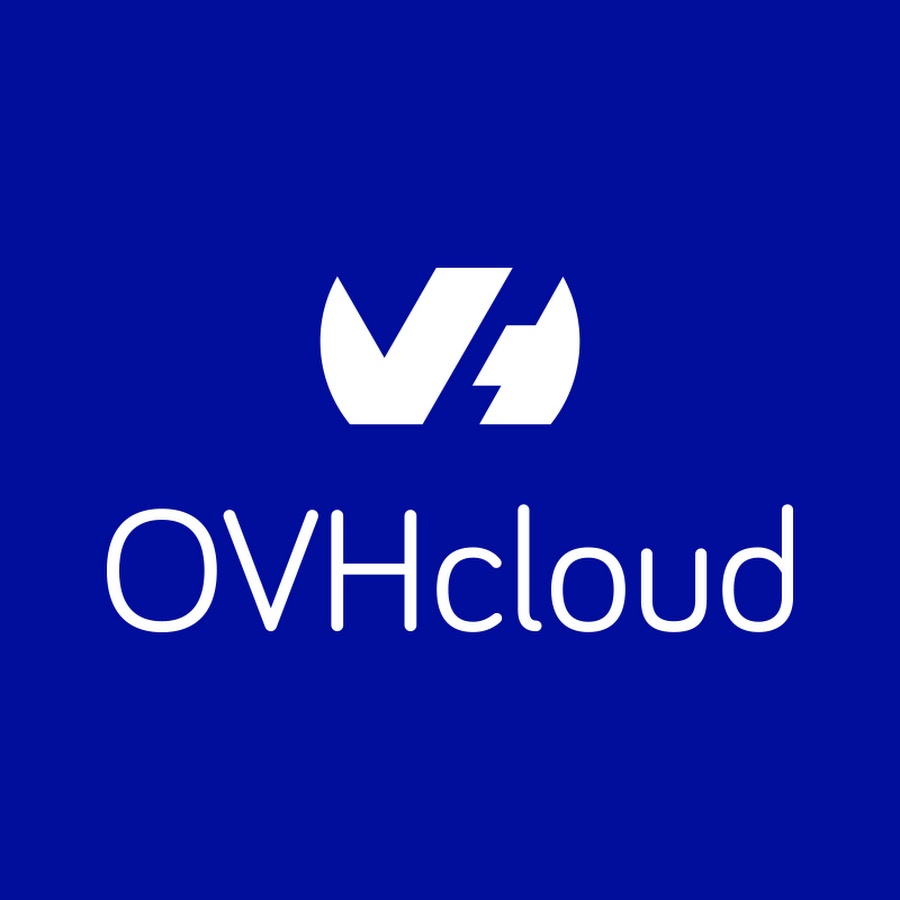